Welcome to Year 1
Thurnham CE Infant School
Wednesday 11th September 2024
[Speaker Notes: HS]
Questions?
If you have any questions, please save them until the end when we will be happy to answer them.
There will be an opportunity at the end of the evening to speak to your class teacher 1:1.
[Speaker Notes: HS]
Welcome Parents!
Who are we?
What do we do all day?
Will your child have any homework?
How will you know how your child is getting on?
Is there anything else you should know?
[Speaker Notes: FB]
Year 1 Staff
Year 1 leader: Miss Saunders.
Orange Class: Miss Crew, Mrs Harrington, Mrs Coltman and Mrs Ghulam
Yellow Class: Mr Journeaux, Mrs Skinner and Mrs Croom.
Red Class: Miss Saunders, Mrs Ayling, Mrs Whitethread and Mrs Soragi
[Speaker Notes: all]
Curriculum Goals
We follow the National Curriculum for Year 1
Details of what we are studying each term can be found on the school website and we will send out a curriculum information letter.
[Speaker Notes: JC]
What did you do today?
Change books. We return books on Wednesday and the children are given a new book on Thursday. 
Music with Mrs Stroud on a Tuesday.
Phonics daily following Little Wandle scheme.
PE with Coach Colin on a Wednesday.
Writing is delivered through Pathways to Write scheme which is text based.
Maths is delivered following the White Rose scheme.
Second PE session: Monday for Orange class and Thursday for Yellow and Red classes.
Worship is every day.
RE is taught from the Kent Agreed Syllabus.
[Speaker Notes: HS]
Assessment
Pupils are assessed every term against the criteria for an Emerging, Expected or Exceeding child in Year 1 and you will have the opportunity to meet with your child’s teacher three times a year to discuss your child’s next steps. There will also be a formal report at the end of Year 1.
In June, all pupils in Year 1 across the country will undertake a Phonics Screening Check to assess their ability to decode real and nonsense words using their phonic knowledge. Another information session will take place in early Spring to discuss this with you.
[Speaker Notes: FB]
Class Rules
We follow the school behaviour policy. We have three main rules that the pupils need to abide by:
Be safe, Be ready and Be respectful
Rewards: House points, reward time, notes home to parents, Celebration Wall.
Sanctions: The Traffic Light System.
[Speaker Notes: JC]
Get Involved!
There are plenty of opportunities for you to get involved in school life.
Regular volunteering in class (DBS check required).
We would love to have reading volunteers linked to each class, this does entail some online training. 
One-off help for special curriculum mornings or trips, (DBS check required, if more than one occasion).
Friends of Thurnham.
[Speaker Notes: FB]
Homework
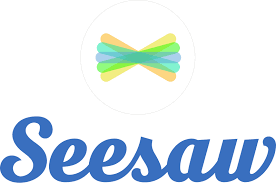 Weekly spellings: these are taken from the Pathways to Write programme. Try not to learn the spellings by rote; look for the words in their reading books, on signs and labels, make flashcards; whatever works for your child. If your child is learning the spellings easily challenge them by encouraging them to write some sentences with the spelling words in, we enjoy seeing these on Seesaw. 
Maths homework: activities that you can do with your child, relating to our topic for that week.
Terms 1-4 there is a topic based piece of homework which you have the term to work on.
Term 5 Phonics activities.
Term 6 – Weekly writing activity.
Daily reading.
[Speaker Notes: HS]
Reading
The most important thing you can do with your child is read.
Children will bring home a reading book that is matched to their phonics ability on Thursdays. They should be able to read most of the book independently. They return these the following Wednesday to allow time for their teacher to choose another book.
Reading records: Please try to leave a comment each week on Seesaw to let us know how your child is getting on with their reading at home. Please do not send us videos of your child reading their book but a video of them talking about a book is useful if you wish (but is not a must or something to do every week).
Please discuss the books and illustrations.  We are keen for the children to make their own response by writing or drawing and you can upload these to Seesaw. 
There is so much more to reading than just decoding... Please trust our professional judgement.
[Speaker Notes: JC]
Things you might also like to know..
PE: Try to encourage your child to dress and undress independently at home so that they find getting changed for PE much easier. Children with shoulder length hair need to have their hair tied up for PE. Pupils need a house-coloured T-shirt, shorts and plimsolls for indoor PE and additionally, tracksuit bottoms for outdoor PE - all in their named PE bags. Pupils need to be able to remove their own earrings for PE or come to school on PE days without earrings. PE days are Mondays (Orange Class ) Tuesday (Red Class), Wednesdays (Everyone) and Thursday (Yellow Classes).
Please feel free to speak to us if you have any concerns. It is best to send a short message on Seesaw or see us after we have shown all the children out at the gate.
[Speaker Notes: HS]